Об организации и проведении школьного этапа всероссийской олимпиады школьников по труду (технологии)
в 2024-2025 учебном году
Мария Николаевна Черногорначальник сектора прикладных наук Центра олимпиад Санкт-ПетербургаГБНОУ «Академия Талантов»
Итоги прошлого олимпиадного года
К участию в Олимпиаде было приглашено 167 участников из общеобразовательных учреждений Санкт-Петербурга:
9 классов – 66; 
10 классов – 44; 
11 классов – 28.
Фактически приняло участие: 138 человек
«Культура дома, дизайн и технология»: 

9 классов – 19; 
10 классов – 16; 
11 классов – 4; 

«Техника, технология и техническое творчество»: 

9 классов – 18; 
10 классов – 12; 11 классов – 9;
«Робототехника»: 


9 классов – 9; 10 классов – 7; 11 классов – 6; 

«Информационная безопасность»: 

9 классов –20; 10 классов – 9; 11 классов – 9
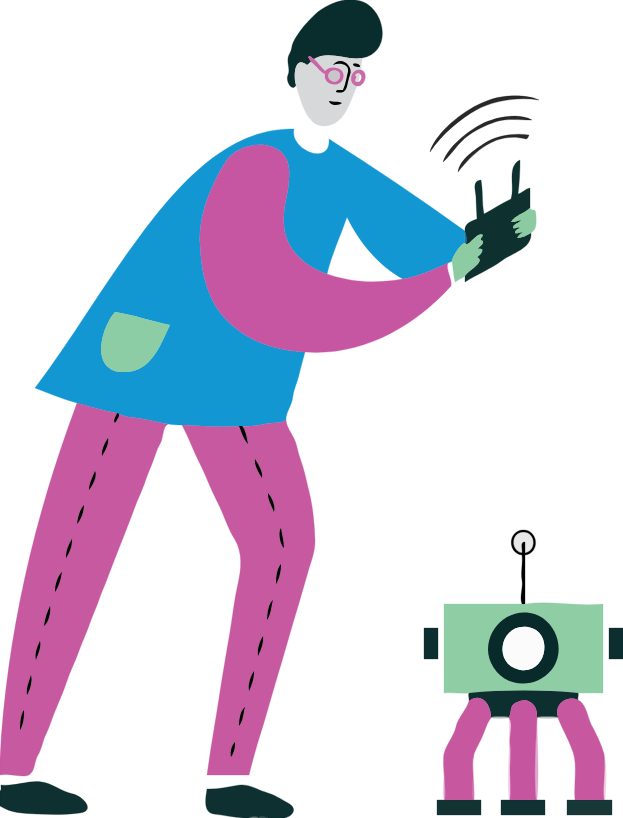 Итоги проведения олимпиады http://olymp.academtalant.ru/technology
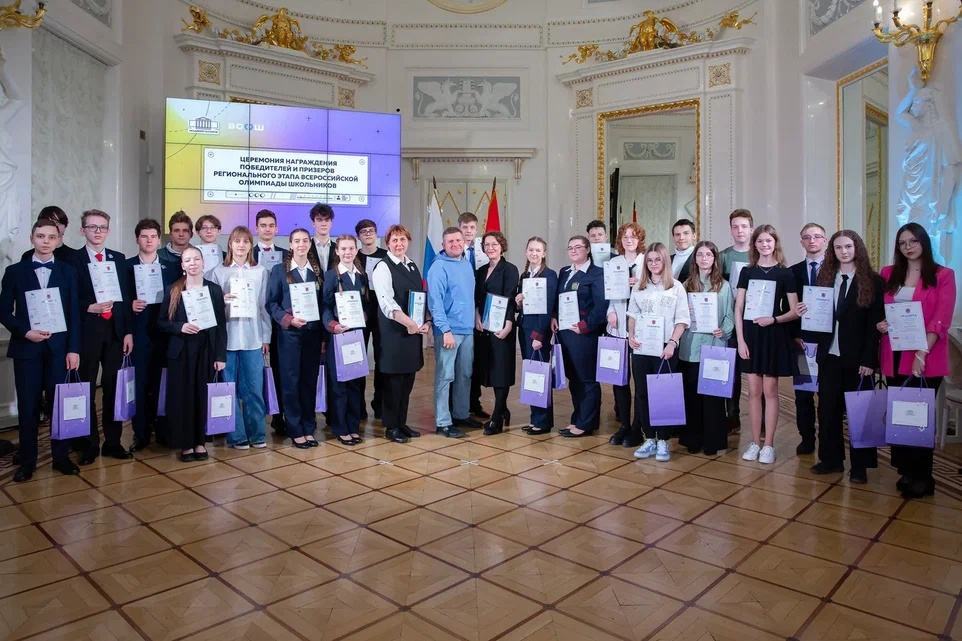 Победители и призеры заключительного этапа ВСОШ по технологии
Профиль «Культура дома, дизайн и технологии»
Сухотская Дарья - 11 класс, Государственное бюджетное общеобразовательное учреждение лицей № 369 имени Героя Российской Федерации А.Н.Жихарева Красносельского района Санкт-Петербурга - Победитель
Антропова Антонина - 11 класс, государственное бюджетное общеобразовательное учреждение средняя общеобразовательная школа № 4 с углубленным изучением французского языка имени Жака-Ива Кусто Василеостровского района Санкт-Петербурга - Призер 
Канева Ирина - 10 класс, государственное бюджетное общеобразовательное учреждение средняя общеобразовательная школа №319 Петродворцового района Санкт- Петербурга имени Героя Российской Федерации Д.А. Соловьева - Призер
Файзуллина Екатерина - 11  класс,  Государственное бюджетное общеобразовательное учреждение школа № 509 Красносельского района Санкт-Петербурга - Призер
 Профиль «Робототехника»
Соловьев Сергей - 9 класс, государственное бюджетное общеобразовательное учреждение «Санкт-Петербургский губернаторский физико-математический лицей №30» - Призер
Капустяник Андрей -10 класс, естественно-научный лицей федерального государственного автономного образовательного учреждения высшего образования "Санкт-Петербургский политехнический университет Петра Великого" - Призер 
Ссылки на новости и фото по итогам проведения заключительного этапа ВсОШ по технологии:https://vk.com/centrolimpiadspb?w=wall-182908042_9599&ysclid=lv0nefqjed263602041
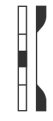 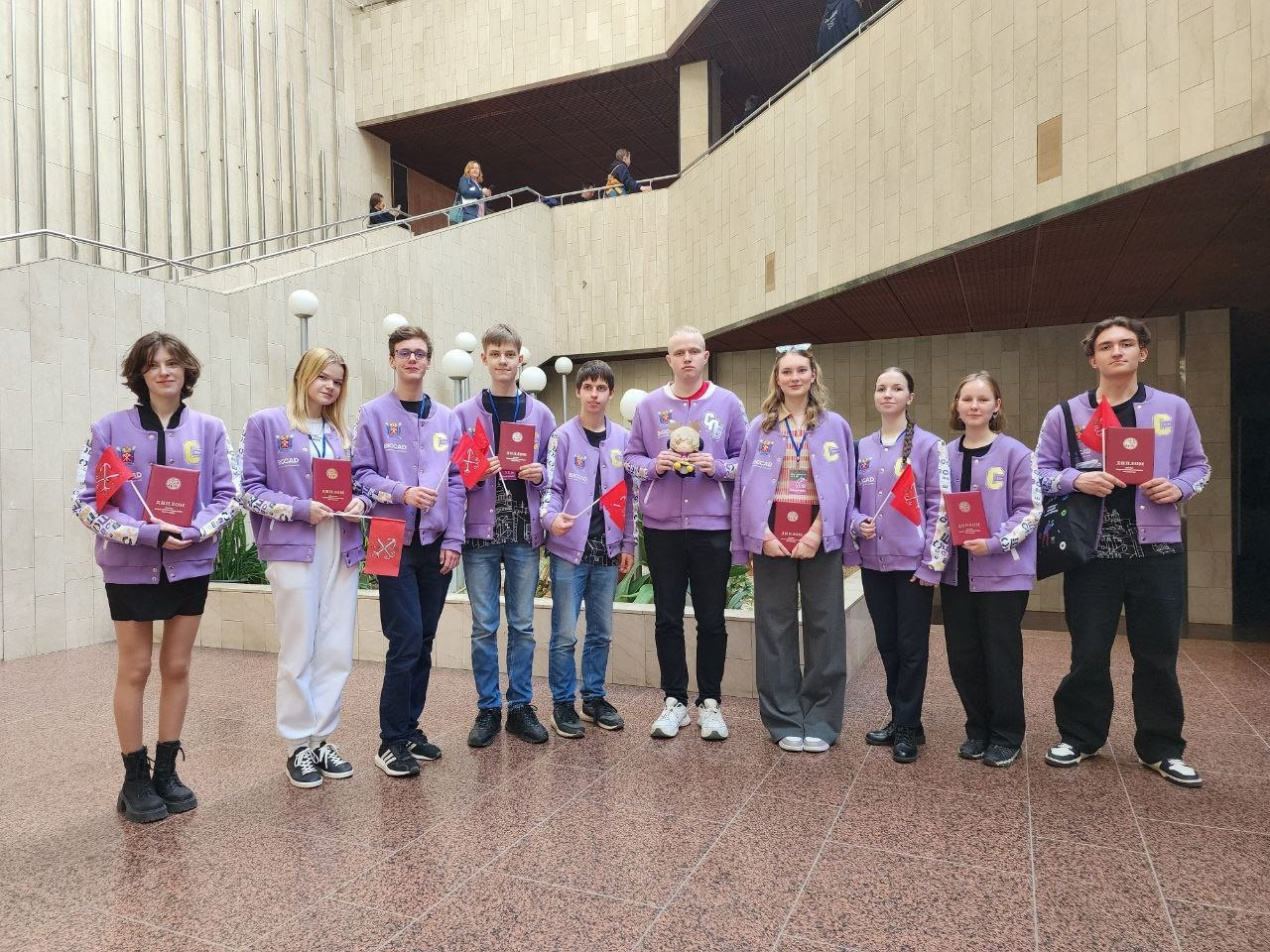 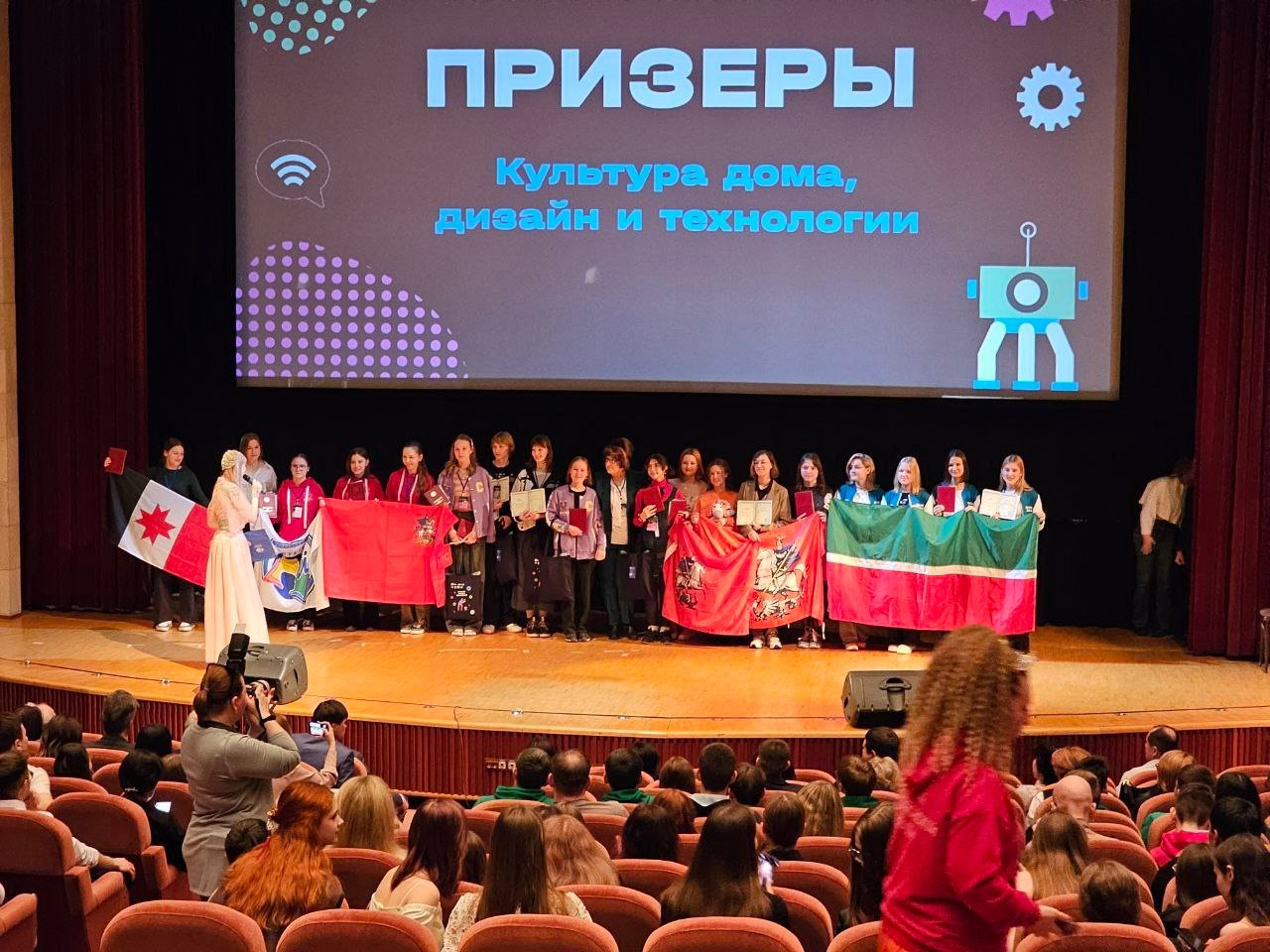 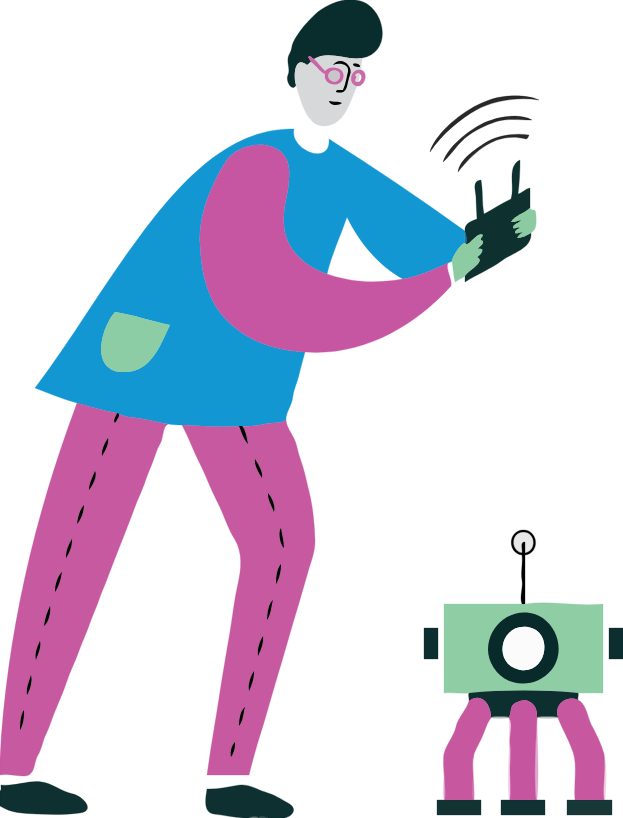 Олимпиадная подготовка «Культура дома, дизайн и технологии»
Педагог – Валерианова Юлия Сергеевна, ведущий специалист Малой академии технологий моды СПбГУПТД
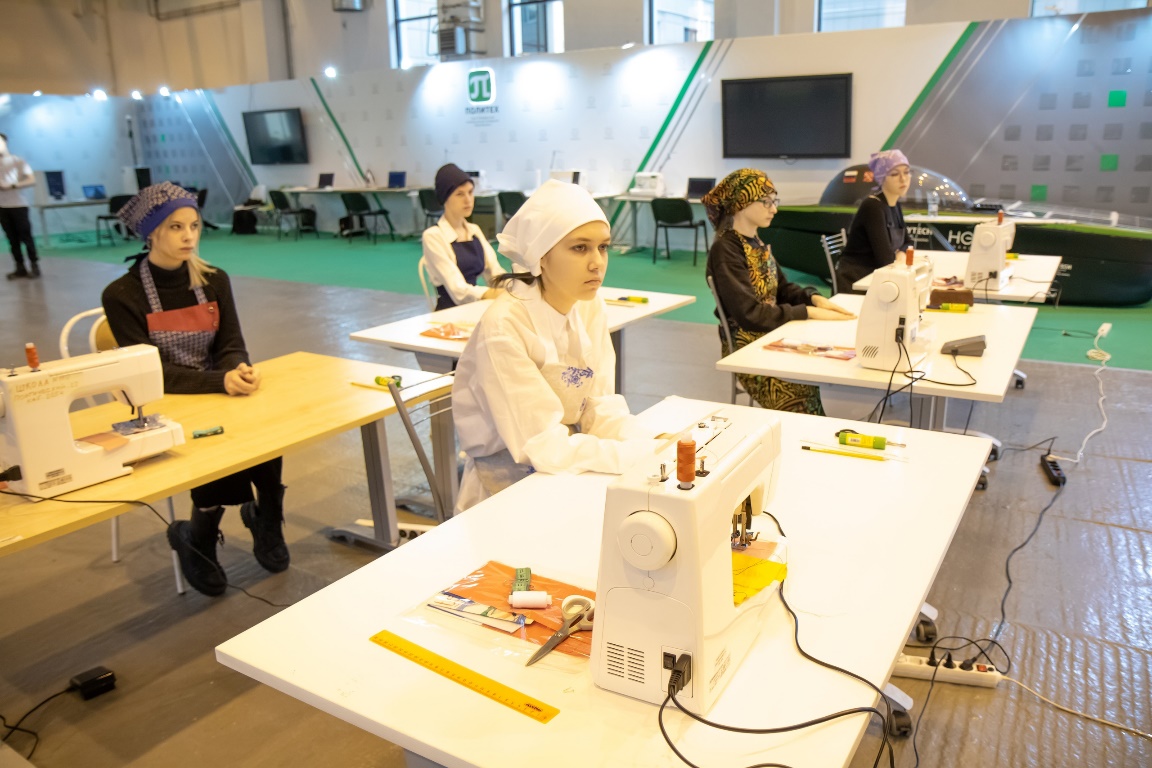 Для обучающихся: 13–18 лет
СБ 15:00–18:30
СПбГУПТД, Миллионная ул., 27
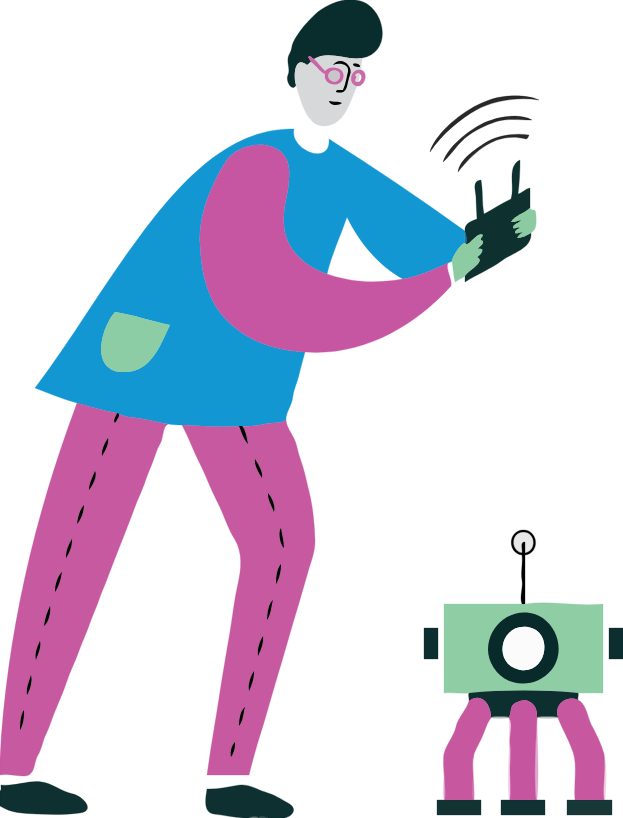 Распоряжение КО от 29.08.2024 № 1072-р
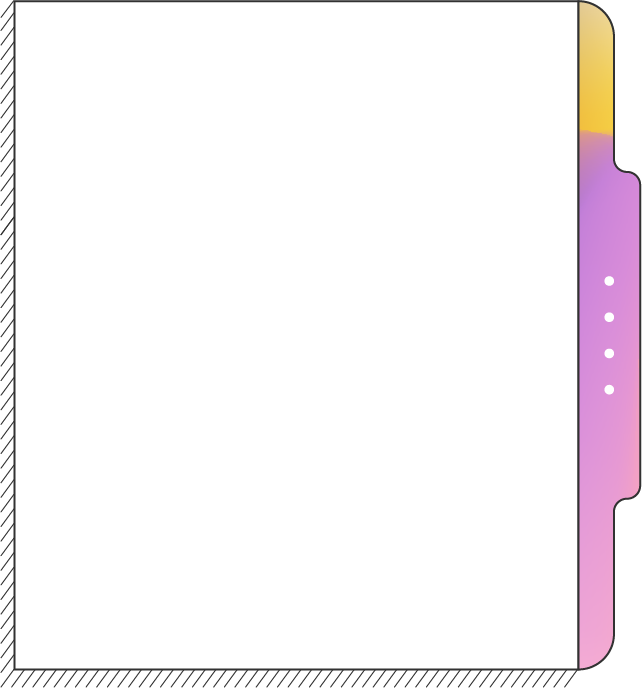 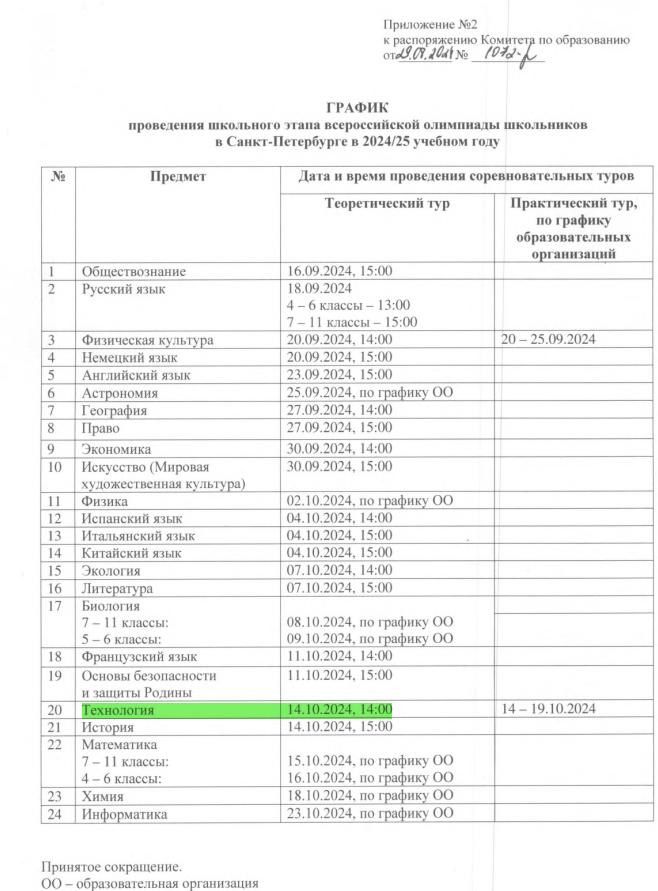 Более подробно можно ознакомиться на сайте Центра Олимпиад: 
Всероссийская олимпиада школьников
Школьный этап
Документы 
По ссылке:
http://olymp.academtalant.ru/vserosschooldocs
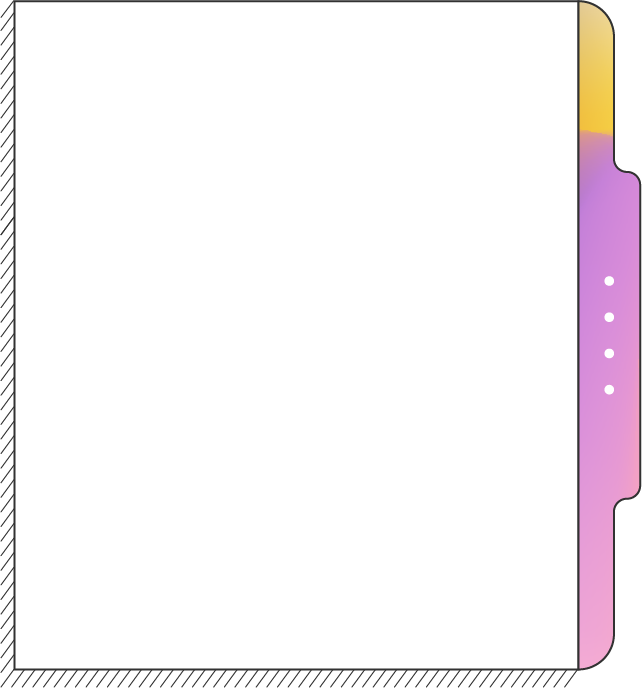 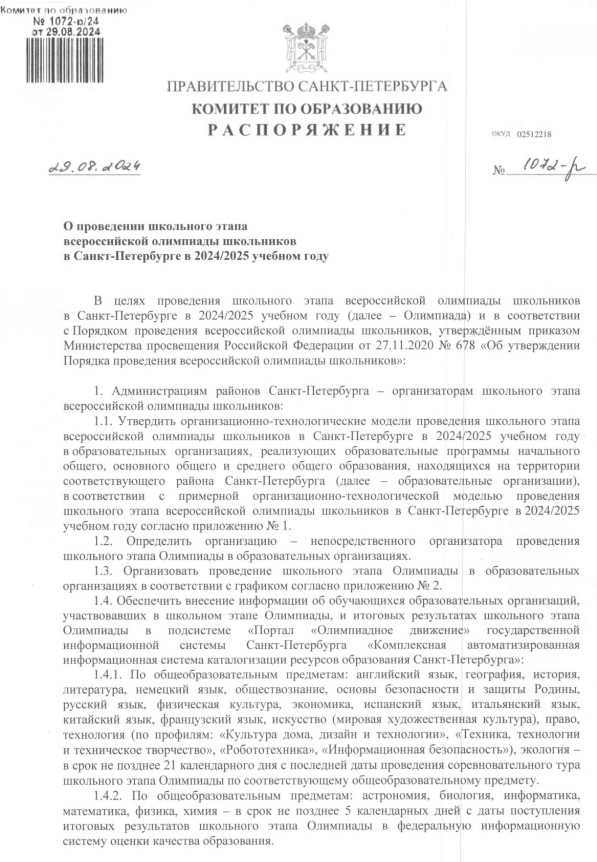 Более подробно с методическими рекомендациями к проведению школьного этапа всероссийской олимпиады школьников по труду (технологии)  в 2024/25 учебном году можно ознакомиться:
на официальном сайте ВСОШ :
https://vserosolimp.edsoo.ru/municipal_way 
на сайте Центра Олимпиад:
Всероссийская олимпиада школьников
Школьный этап
Документы 
https://disk.yandex.ru/i/yWDQt4-jqhcdCw 
https://disk.yandex.ru/i/FM0GzraPlyhyGg 

! Раздел 4 Порядок проведения процедур анализа, показа и апелляции
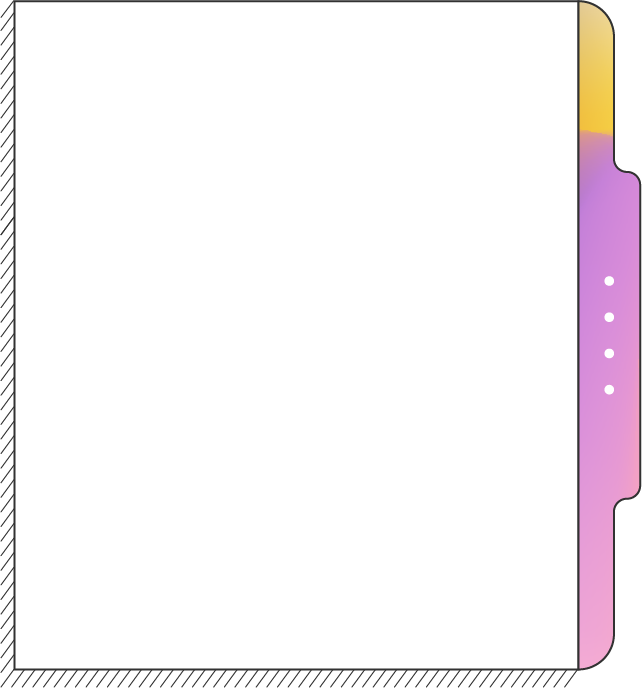 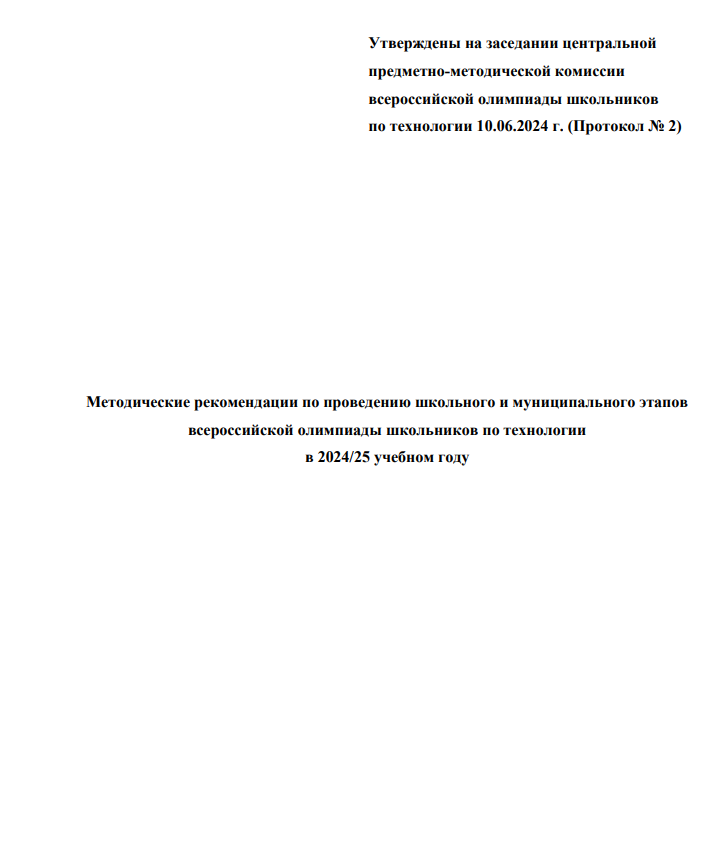 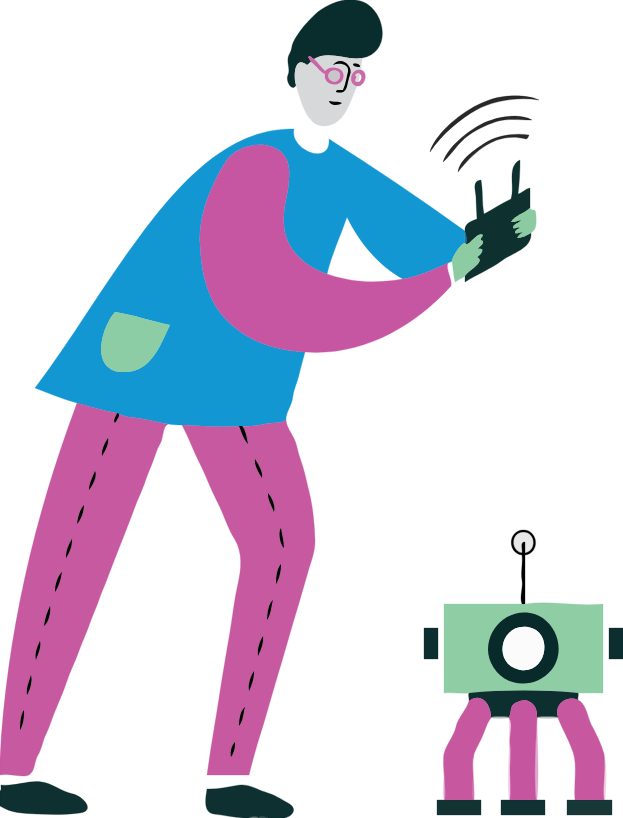 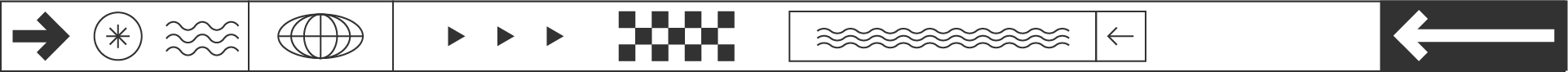 Сроки и место проведения школьного этапа Олимпиады
Олимпиада состоит из двух туров: 
теоретического и практического.

• теоретический тур проходит 14.10. 2024 
Начало в 14:00. 
Продолжительность теоретического тура Олимпиады 
для участников всех классов по следующим профилям составляет: 
«Культура дома, дизайн и технологии» - 60 минут;
«Техника, технологии и техническое творчество» - 60 минут;
«Робототехника» - 60 минут;
«Информационная безопасность» - не более 120 минут.
Теоретический тур проводится в очном формате.
Олимпиада проводится на площадке/площадках, утвержденных организатором проведения школьного этапа Олимпиады.
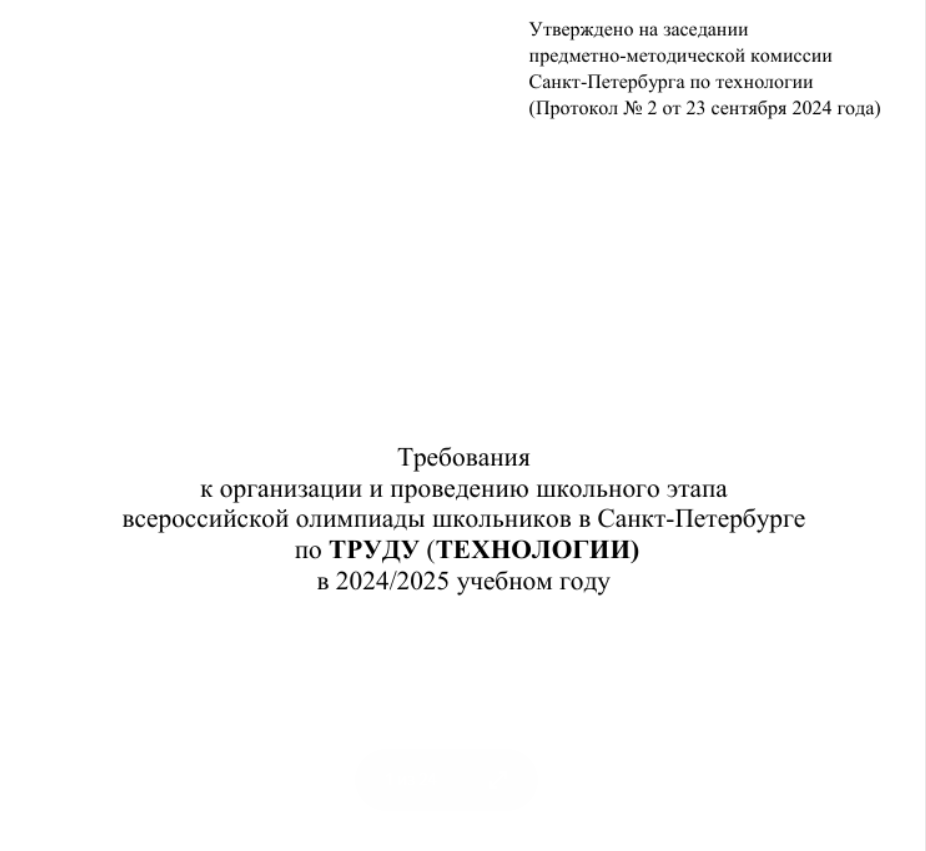 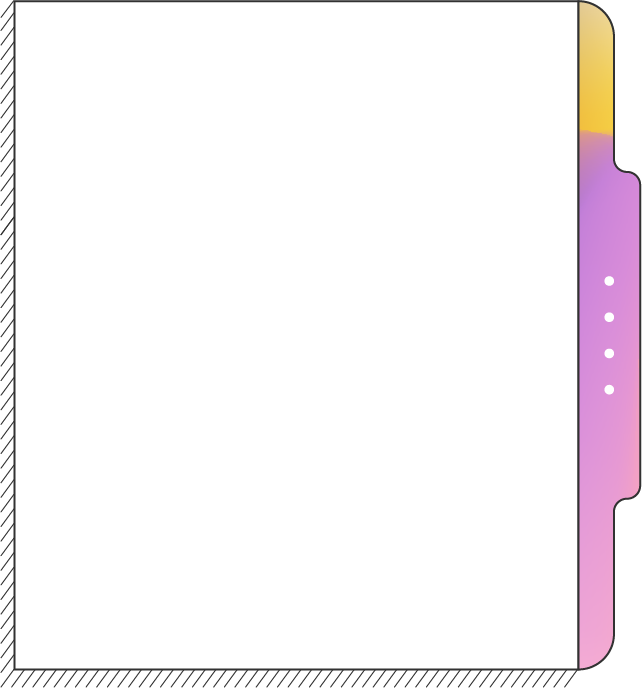 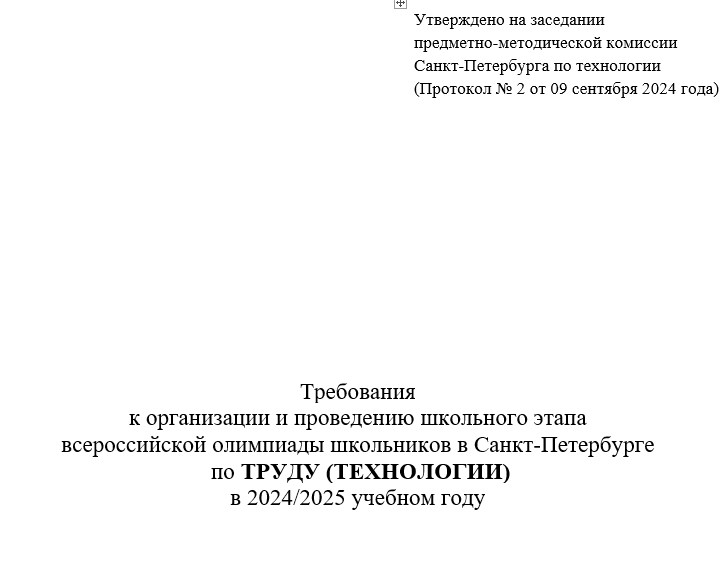 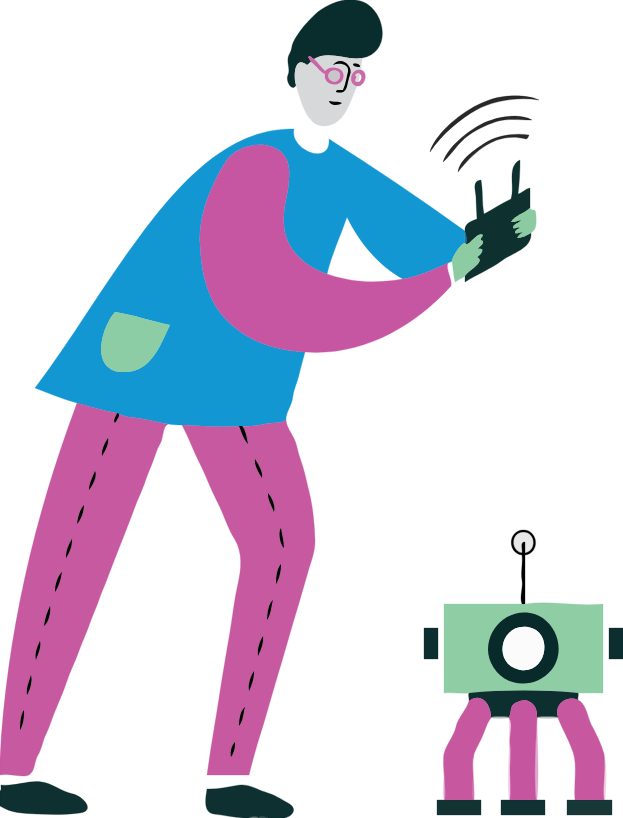 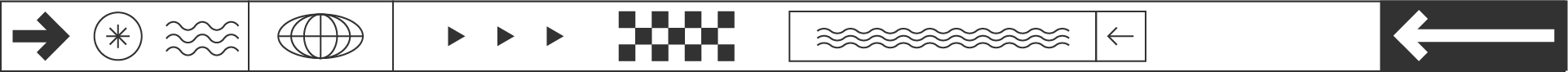 Сроки и место проведения школьного этапа Олимпиады
•Практический тур проходит с 14.10.2024 года по 19.10.2024.
Практический тур по профилям: «Техника, технологии и техническое творчество», «Культура дома, дизайн и технологии» проводится в очном формате. 
Предметно-методическая комиссия Санкт-Петербурга по технологии рекомендует проводить практический тур по данным профилям 14.10.2024 после теоретического тура.
Практический тур по профилю «Робототехника» проводится в очной форме с применением информационно-коммуникационных технологий с 14.10. по 19.10. 2024 года, период для входа в систему с 9:00-20:00. 
5-8 TRIK Studio 9-11 - Wokwi
Практический тур по профилю «Информационная безопасность» не предусмотрен.
Продолжительность практического тура для всех профилей и классов составляет 
не более 90 минут.
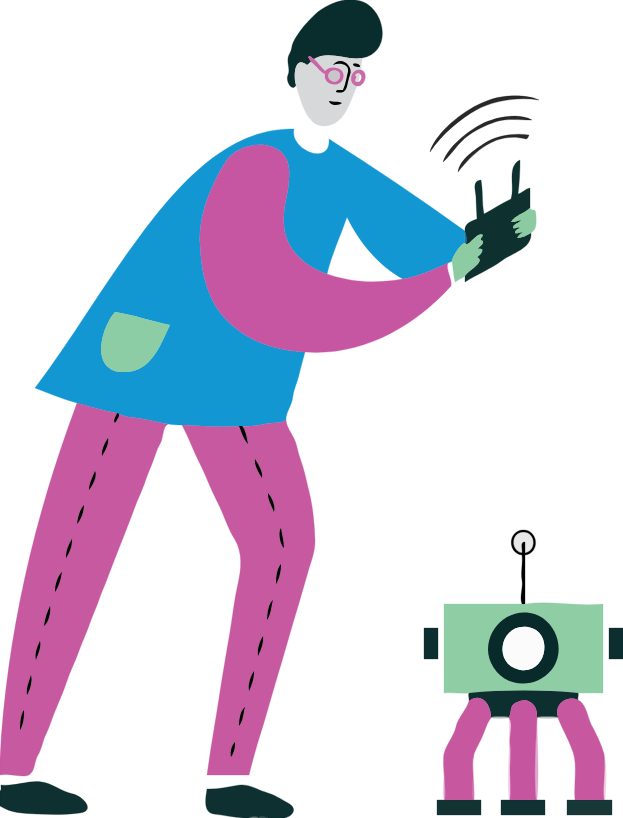 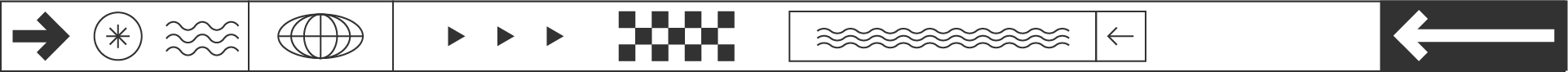 Требования к организации и проведению школьного этапа всероссийской олимпиады школьников в Санкт-Петербурге по ТРУДУ (ТЕХНОЛОГИИ) в 2024/2025 учебном году – https://disk.yandex.ru/i/t7tPsW8gVebNXg 


Итоги подводятся по каждому профилю и каждой параллели отдельно (5, 6, 7, 8, 9, 10, 11 классам).
- 5 отчетов (1 общий и остальные по каждому профилю отдельно)

Ребенок определяет профиль (вид практики) и класс участия со школьного этапа ВсОШ! 
Далее  поменять не может.
Консультационный вебинар по организации и проведению школьного и районного этапов всероссийской олимпиады школьников по труду (технологии) в 2024-2025 учебном году состоится

Состоялся 19.09.202411:00 мск - 11:45 мск
https://vserosolimp.edsoo.ru/municipal_way 

*Запись вебинара и презентация опубликована на сайте
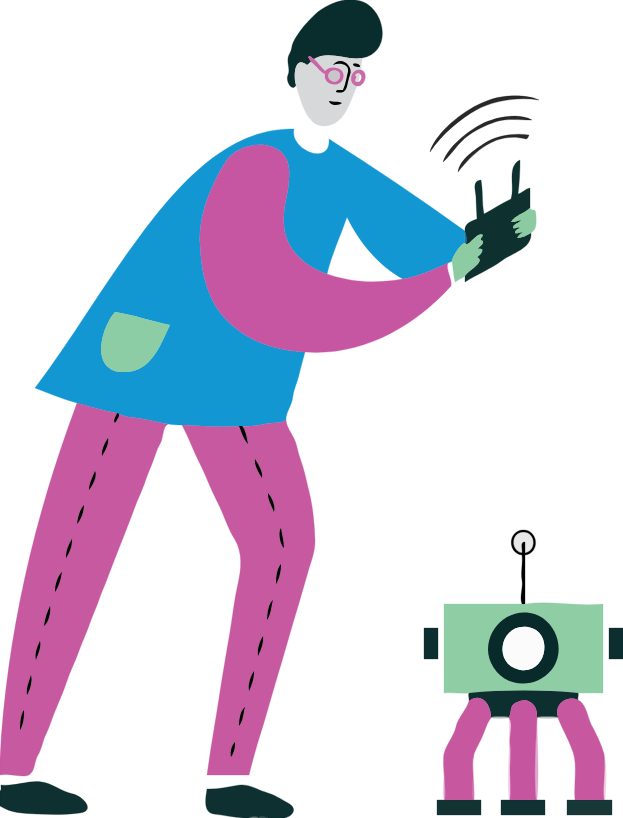 НАШИ КОНТАКТЫ
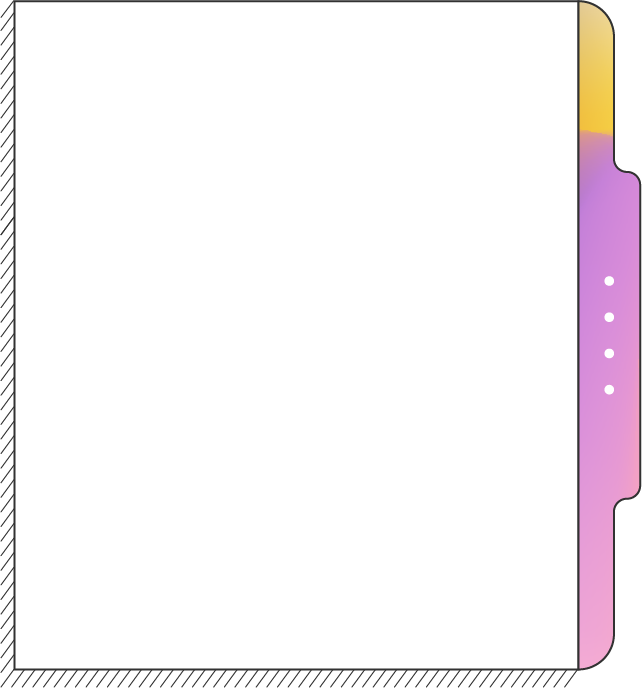 Начальник сектора прикладных наукЦентра олимпиад Санкт-Петербурга
Мария Николаевна Черногор
адрес эл.почты: chernogormn@academtalant.ru
тел. +7 (812) 499-86-44
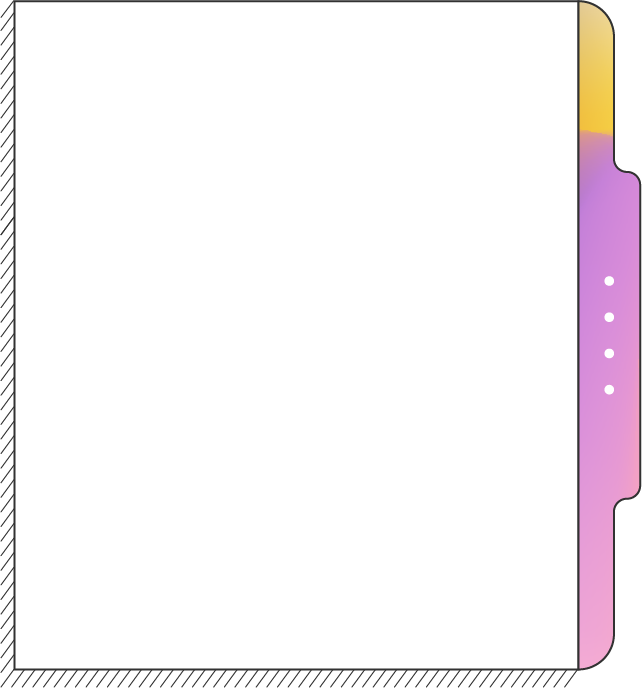 Ветров Илья Анатольевич
адрес эл. почты: ol.pri@academtalant.ru
тел. +7 (812) 499-86-44
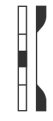 Педагог-организатор сектора прикладных наук Центра олимпиад Санкт-Петербурга
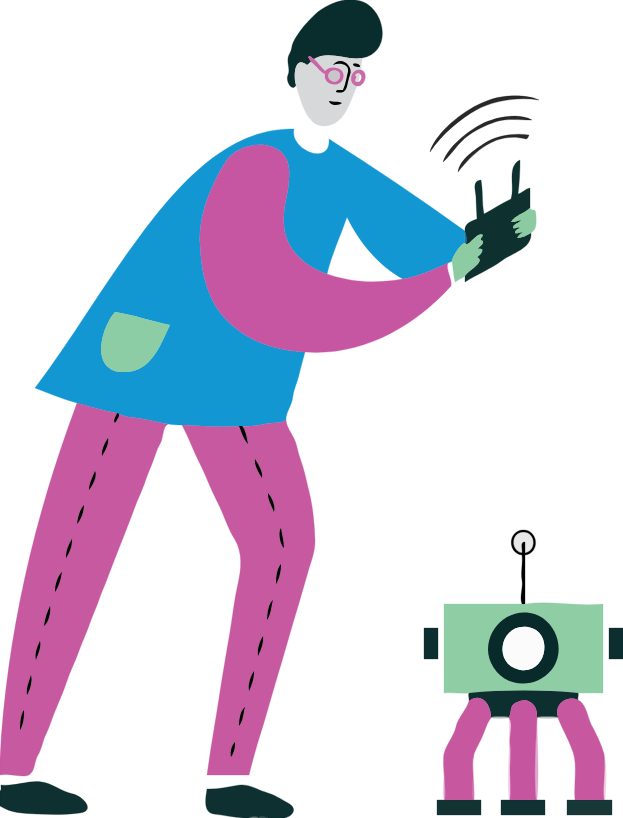 НАШИ КОНТАКТЫ
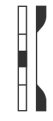 Телеграмм канал Центра олимпиад
https://t.me/centrolimpiadspb
Сайт Центра олимпиад – http://olymp.academtalant.ru/
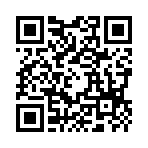 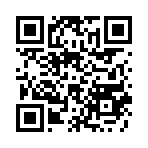 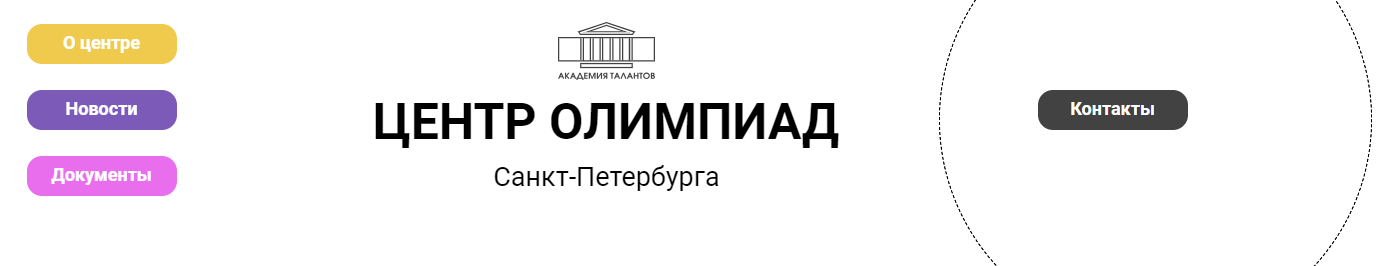 Группа ВК Центра олимпиад – https://vk.com/centrolimpiadspb
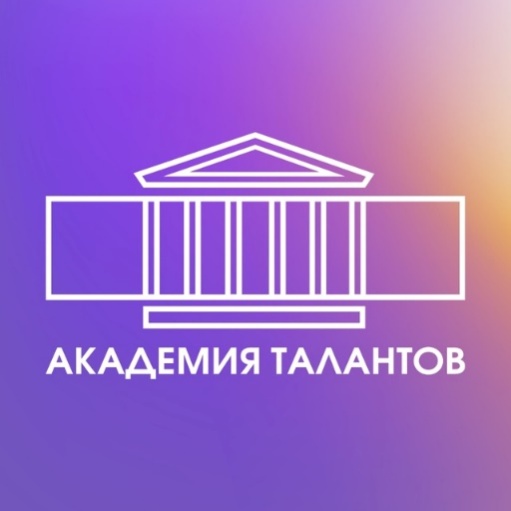 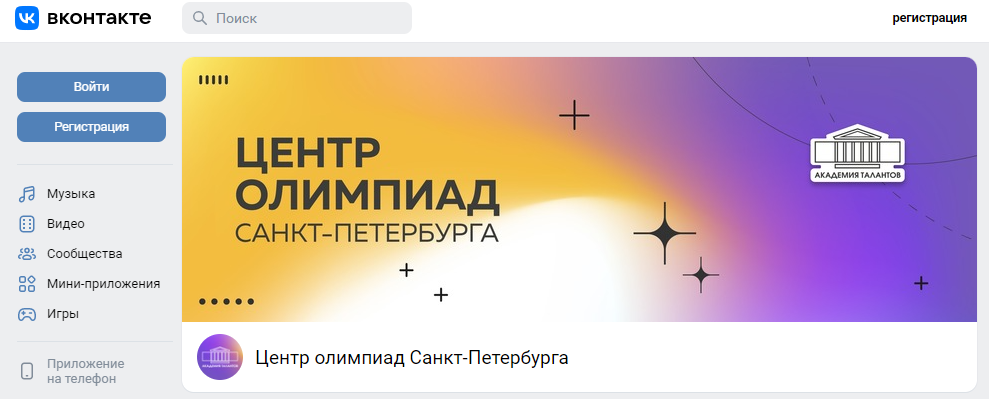 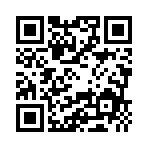 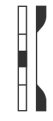